Politique séduction : Alex Fontaine-Borguet (2890327)
December 11 2013 at 9:12:31
FPS 80 ans (ARC-C AFF DIV 0364)
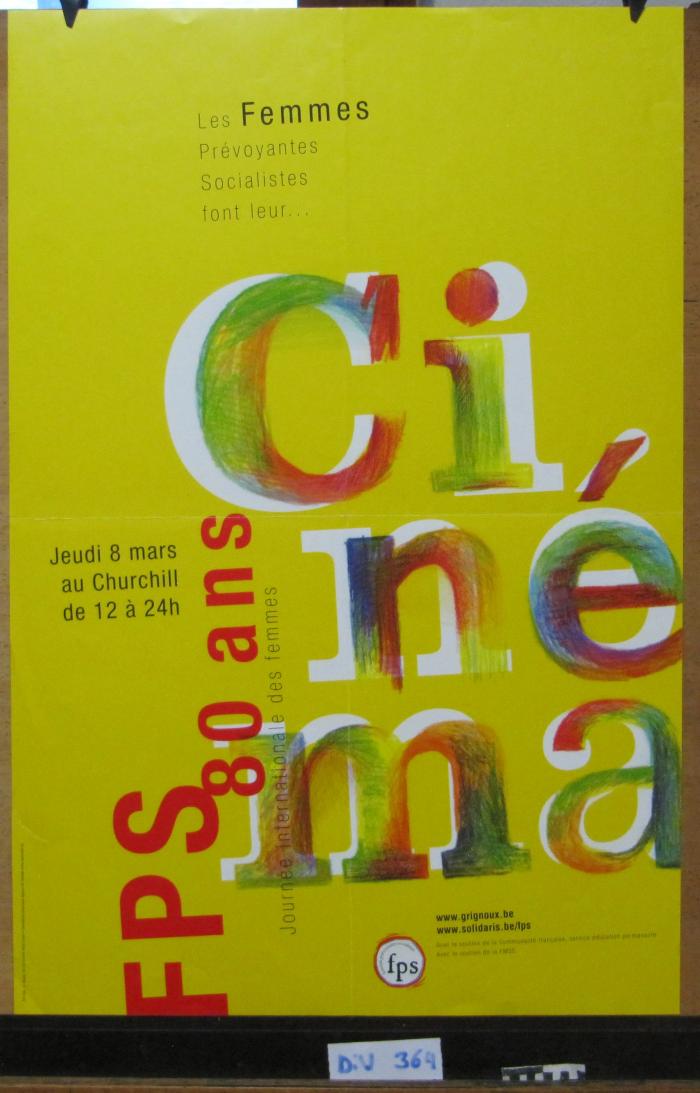 Construire une crèche : guide pratique (1938005)
September 19 2012 at 10:09:29